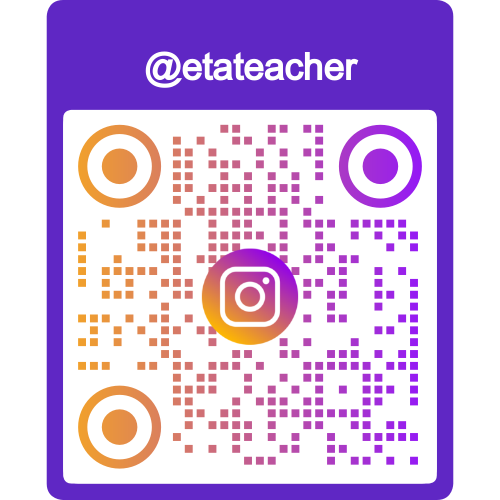 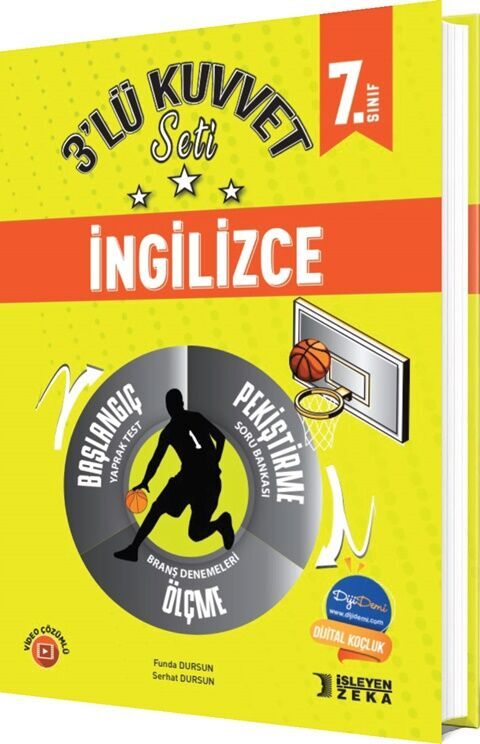 Bu sunum İşleyen Zeka’nın katkılarıyla hazırlanmıştır.
İşleyen Zeka örnek içeriklerine aşağıdaki linkten ulaşabilirsiniz:

https://www.egetolgayaltinay.com/contents/31/5
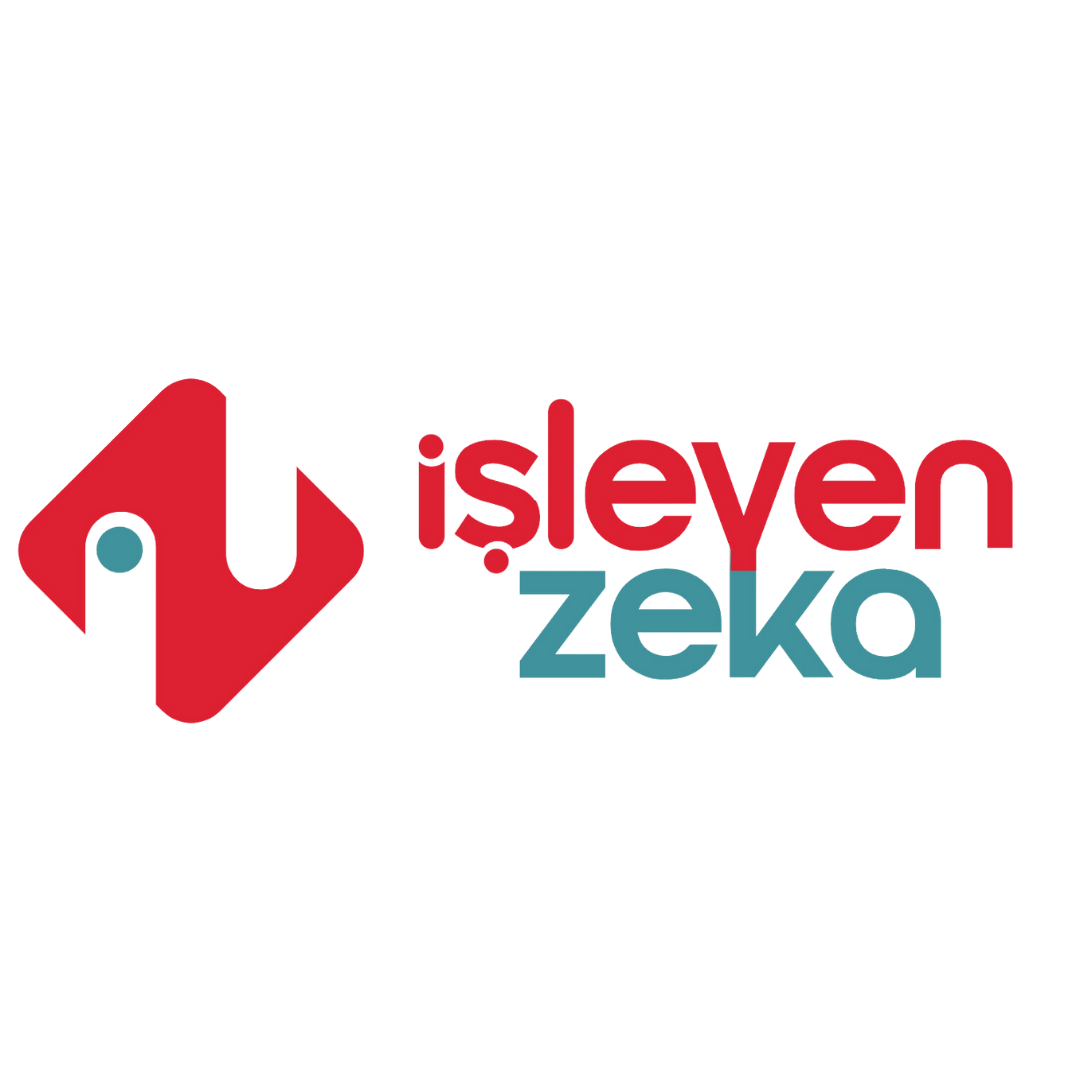 TV PROGRAMMES
(TELEVİZYON PROGRAMLARI)
Cartoon
Action Movie
Commercial
Cookery Programme
Discussion Prog.
Çizgi Film
Aksiyon Filmi
Reklam
Yemek Programı
Tartışma Progr.
Documentary
Horror Movie
Match
Morning Show
News
Belgesel
Korku Filmi
Maç
Sabah Prog.
Haberler
Quiz Show
Reality Show
Sci-fi
Series
Sitcom
Bilgi Yarışması
Gerçek yaşamla ilgili program
Bilim kurgu
Dizi
Durum Komedisi
Soap Opera
Sports Programme
Talk Show
Weather Forecast
Pembe Dizi
Spor Programı
Sohbet Programı
Hava Tahmini
Konu ile ilgili oyuna aşağıdaki linkten ulaşabilirsiniz:

https://www.egetolgayaltinay.com/lessons/122
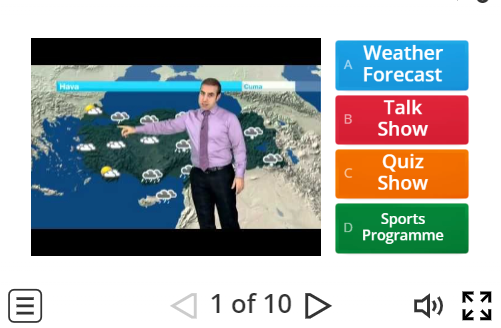 Konu ile ilgili oyuna aşağıdaki linkten ulaşabilirsiniz:

https://www.egetolgayaltinay.com/lessons/123
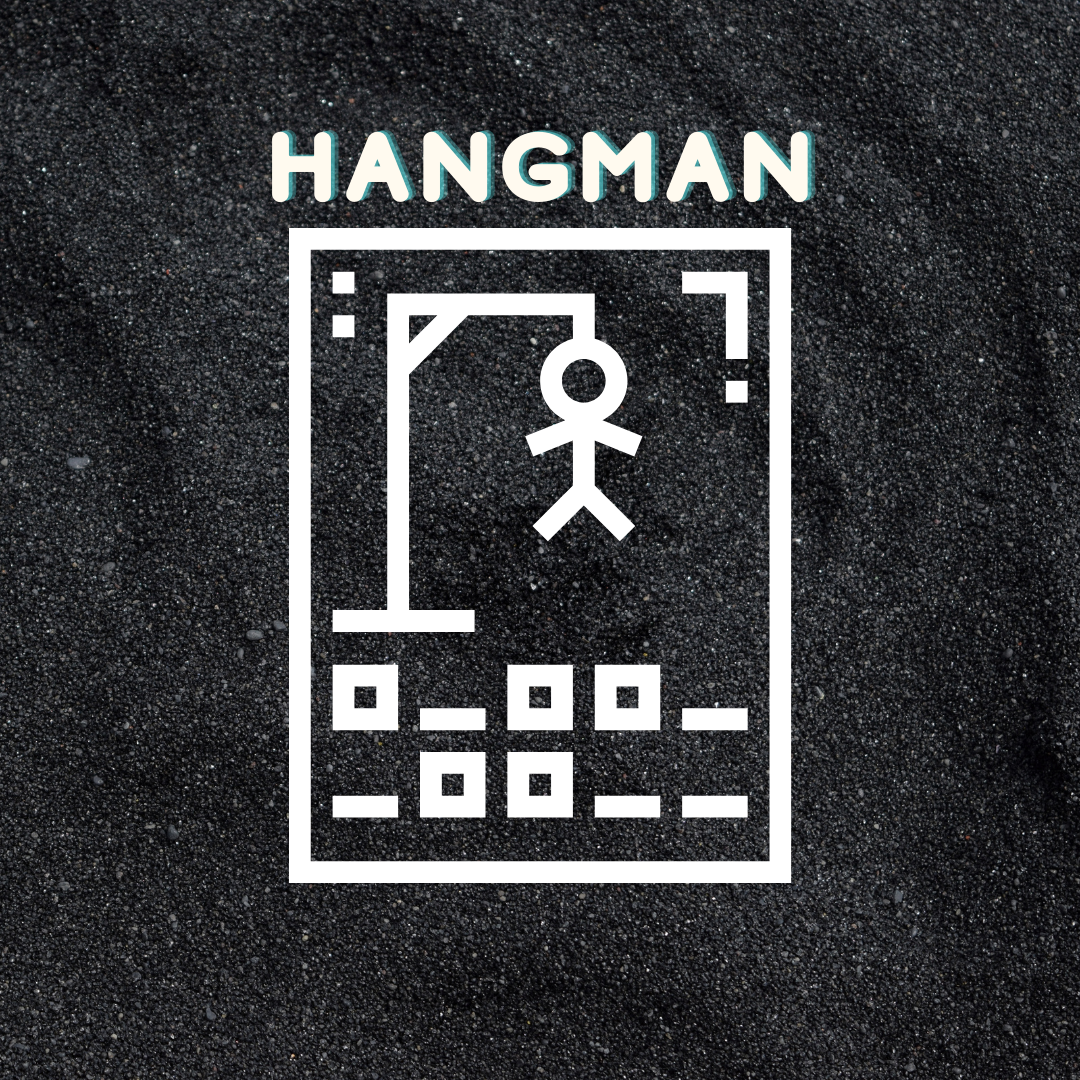 WORDS ABOUT 
TV PROGRAMMES
(TELEVİZYON PROGRAMLARI
HAKKINDAKİ KELİMELER)
Actor
Actress
Audience
Aktör (Erkek Oyuncu)
Aktris (Kadın Oyuncu)
Seyirci
Couch Potato
Director
Episode
Hiçbir iş yapmayıp sürekli televizyon izleyen kişi
Yönetmen
Dizi Bölümü
Remote Controller
Sign
Suitable
Uzaktan Kumanda
İşaret
Uygun
TV Guide
Violence
Watch
Şiddet
İzlemek
Televizyon Rehberi
OTHER IMPORTANT WORDS
(Diğer Önemli Kelimeler)
Negative
Olumsuz
Guest
Misafir
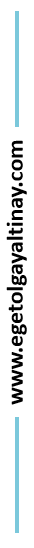 Powerful
Güçlü
Recommend
Önermek
Nonsense
Saçmalık
Free Time
Boş Zaman
About
Hakkında
Amusing
Eğlenceli
Together
Birlikte
Entertaining
Eğlenceli
Without
… olmadan
Boring
Sıkıcı
Informative
Bilgilendirici
Useless
İşe yaramaz
Laugh
Gülmek
Harmful
Zararlı
Addict
Bağımlı
Konu ile ilgili oyuna aşağıdaki linkten ulaşabilirsiniz:

https://www.egetolgayaltinay.com/lessons/121
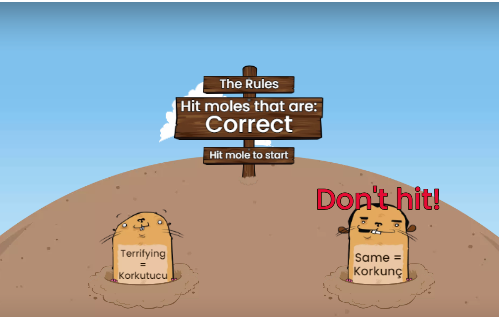 EXPRESSING LIKES & DISLIKES
(BEĞENİ VE BEĞENMEDİKLERİMİZİ İFADE ETMEK)
LIKES
(Sevdiğimiz Şeyler)
1) LIKE:
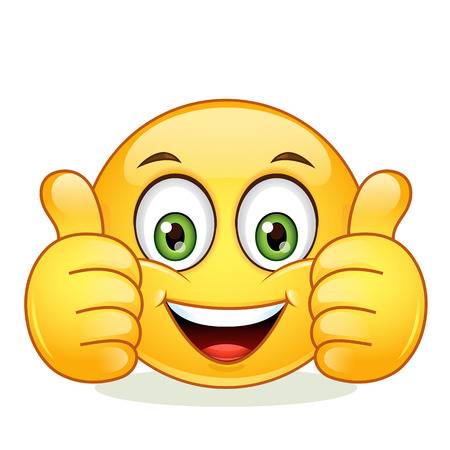 Sevmek / Beğenmek
ex:  She likes watching TV.
2) LOVE:
…-yı çok sevmek
ex:  I love chocolate.
ex:  I love eating chocolate.
3) ENJOY:
Keyif almak / Hoşlanmak
ex:  They enjoy going trekking.
Dikkat:
Be:
4) BE CRAZY ABOUT:
-a bayılmak, deli gibi sevmek
am
is
are
I
He/She/It
We/You/They
ex:  I am crazy about video games.
ex:  He is crazy about listening music.
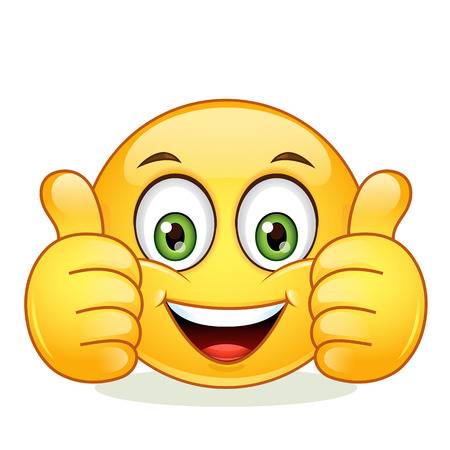 5) BE INTERESTED IN:
… ile ilgilenmek
ex:  She is interested in camping.
ex:  We are interested in playing guitar.
6) MY FAVORITE … :
En sevdiğim … , Benim favori …
ex:  My favorite lesson is English.
ex: My favorite movie is Jurassic Park.
DISLIKES
(Sevmediğimiz Şeyler)
1) DON’T LIKE:
Sevmemek / beğenmemek.
ex:  I don’t like coffee.
ex:  She doesn’t like drawing pictures.
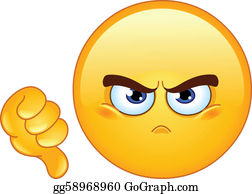 2) DISLIKE:
Sevmemek / beğenmemek.
ex:  You dislike horror movies.
ex:  Ezra dislikes listening music.
3) HATE:
Nefret etmek.
ex:  I hate Adana Kebap.
ex:  He hates eating Hamburger.
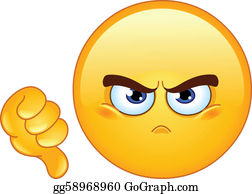 4) CAN’T STAND:
Katlanamamak / Tahammül edememek
ex:  I can’t stand lazy students.
ex:  Corey can’t stand listening loud music.
I prefer quiz shows to action movies.
(Bilgi yarışmalarını, aksiyon filmlerine tercih ederim.)
I prefer watching Series to meeting with friends.
(Dizi izlemeyi, arkadaşlar ile buluşmaya tercih ederim.)
PERSONAL OPINIONS(Kişisel Görüşler)
Agree
Stating Opinions
I agree
I think so
You are right
Katılıyorum
In my opinion
I think
I believe
I guess
If you ask me
Benim fikrime göre
Ben de öyle düşünüyorum
Bence
Haklısın.
İnanıyorum
Disagree
Sanırım
Bana sorarsan
I disagree
I don’t agree
I don’t think so
You are wrong
Katılmıyorum
Ben öyle düşünmüyorum.
Haksızsın.
Konu ile ilgili oyuna aşağıdaki linkten ulaşabilirsiniz:

https://www.egetolgayaltinay.com/lessons/124
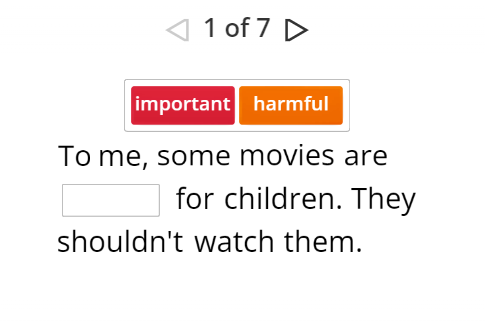 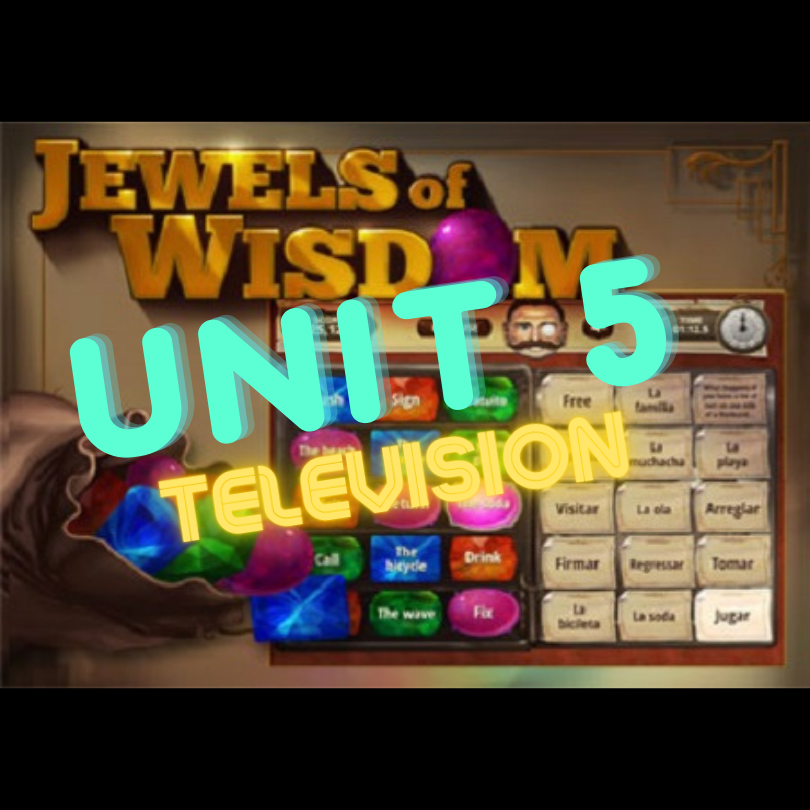 Konu ile ilgili oyuna aşağıdaki linkten ulaşabilirsiniz:

https://www.egetolgayaltinay.com/lessons/131
SAMPLE
QUESTIONS
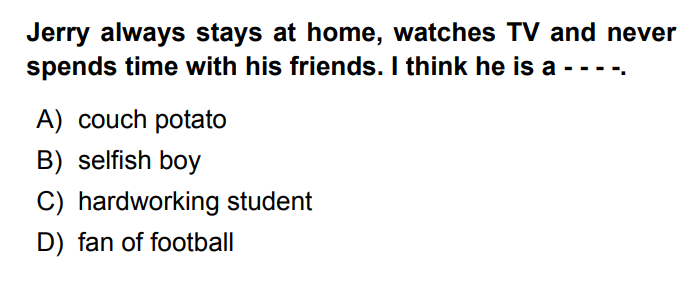 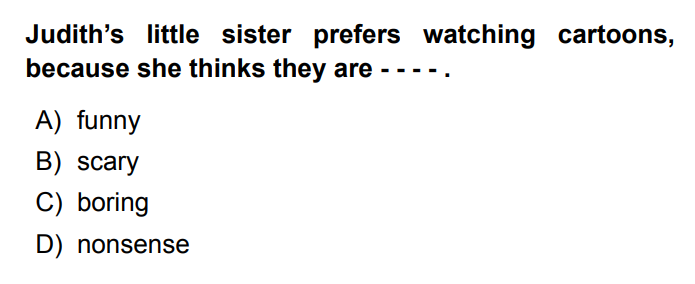 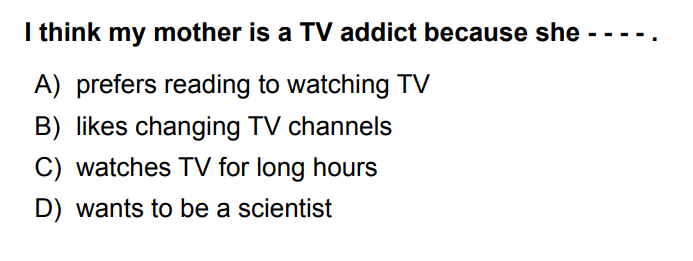 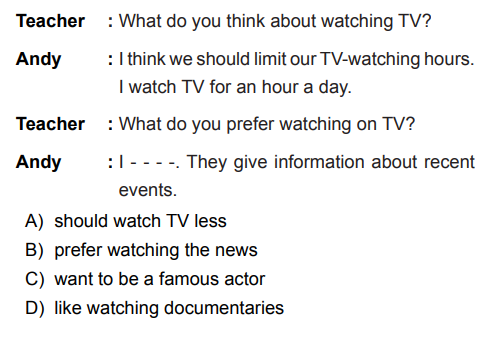 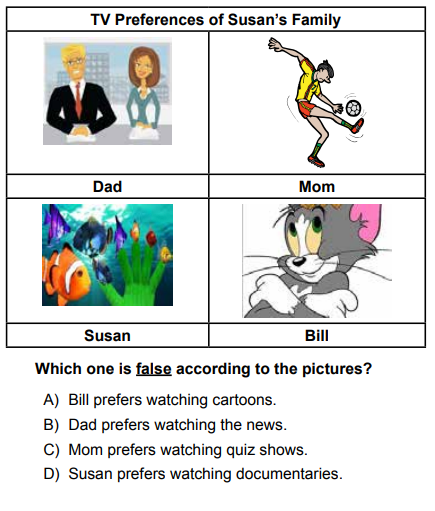 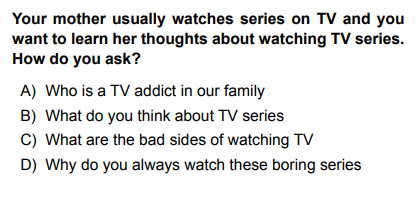 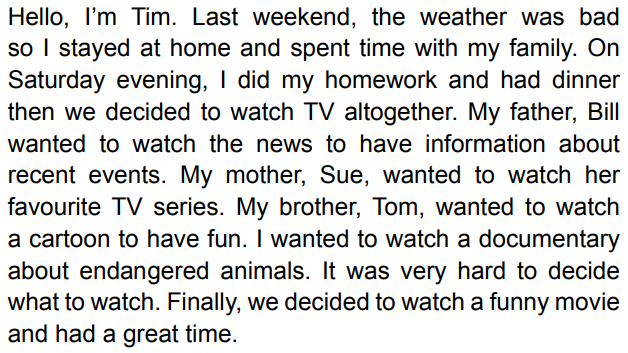 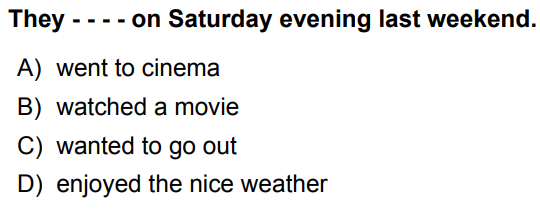 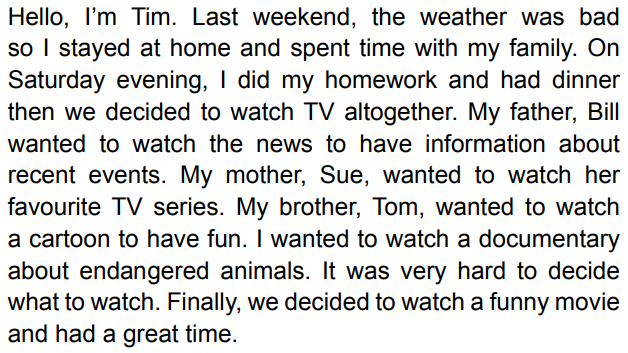 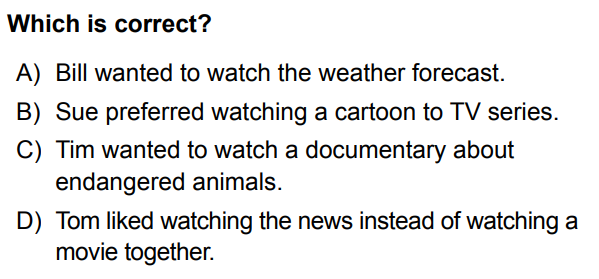 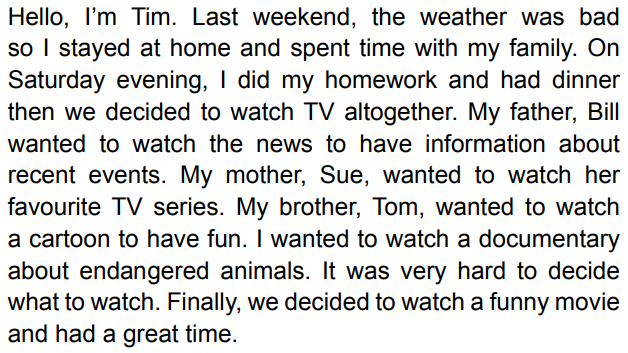 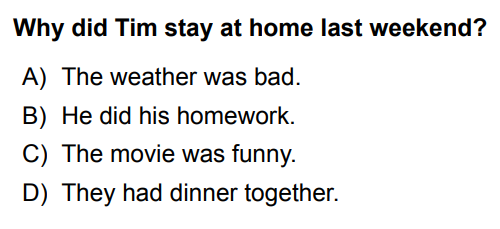 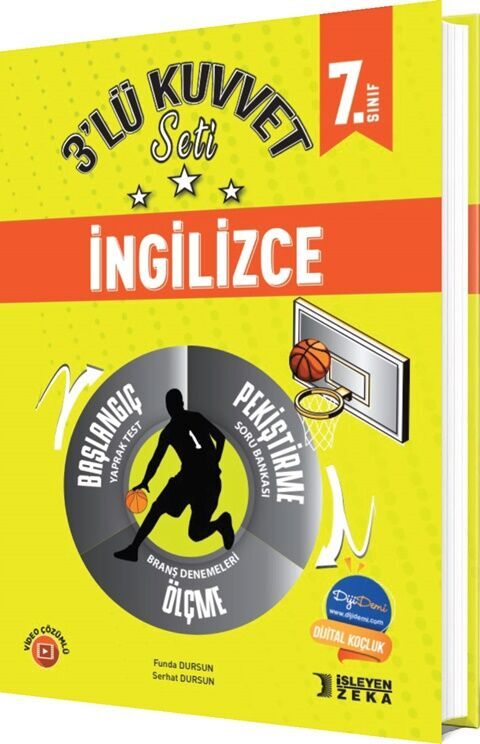 Sunuma katkılarından dolayı
İşleyen Zeka ailesine teşekkürler.
İşleyen Zeka içeriklerine aşağıdaki linkten ulaşabilirsiniz:
https://www.egetolgayaltinay.com/contents/31/5
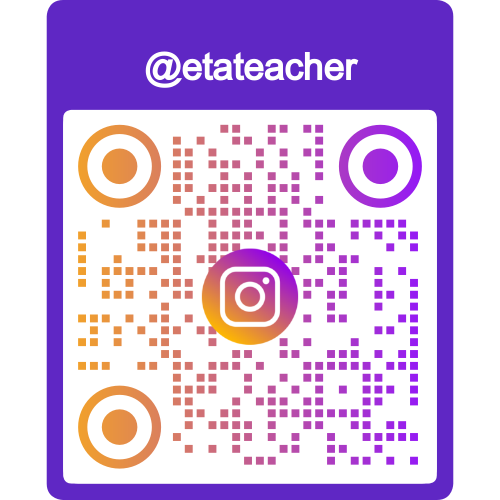 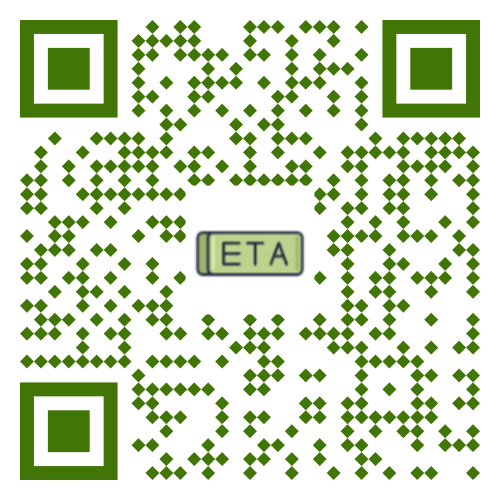 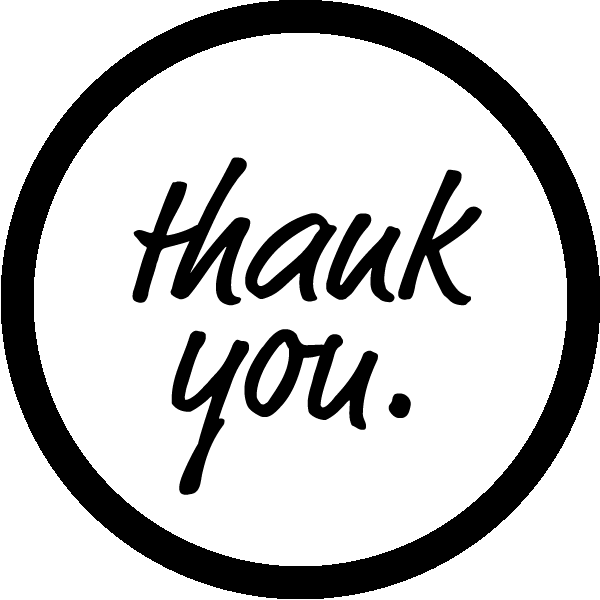 Ege Tolgay Altınay
Akköprü Ortaokulu  Tuşba/VAN
Bu, ve benzeri içerikler için:www.egetolgayaltinay.com adresini ziyaret edebilirsiniz.